Географические открытия в Древнем мире и в Средние века. Эпоха Великих географических открытий
6 класс
Географические открытия в Древнем мире
Аристотель
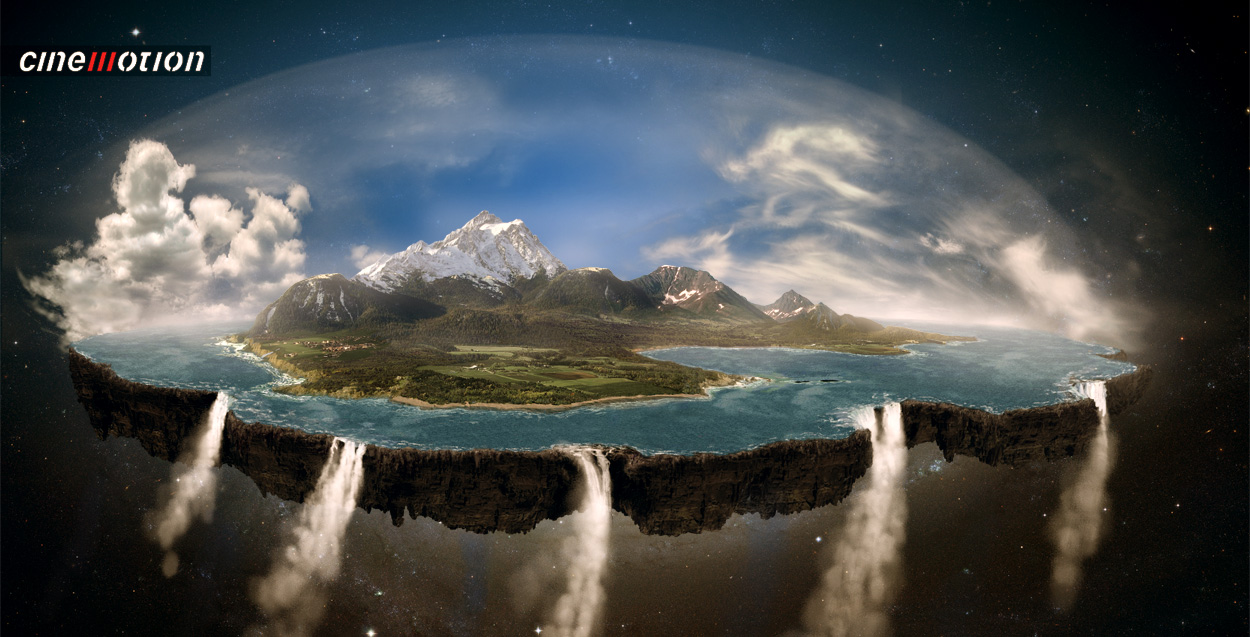 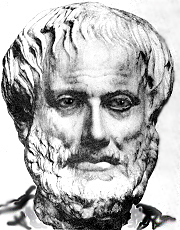 Форма Земли-шар
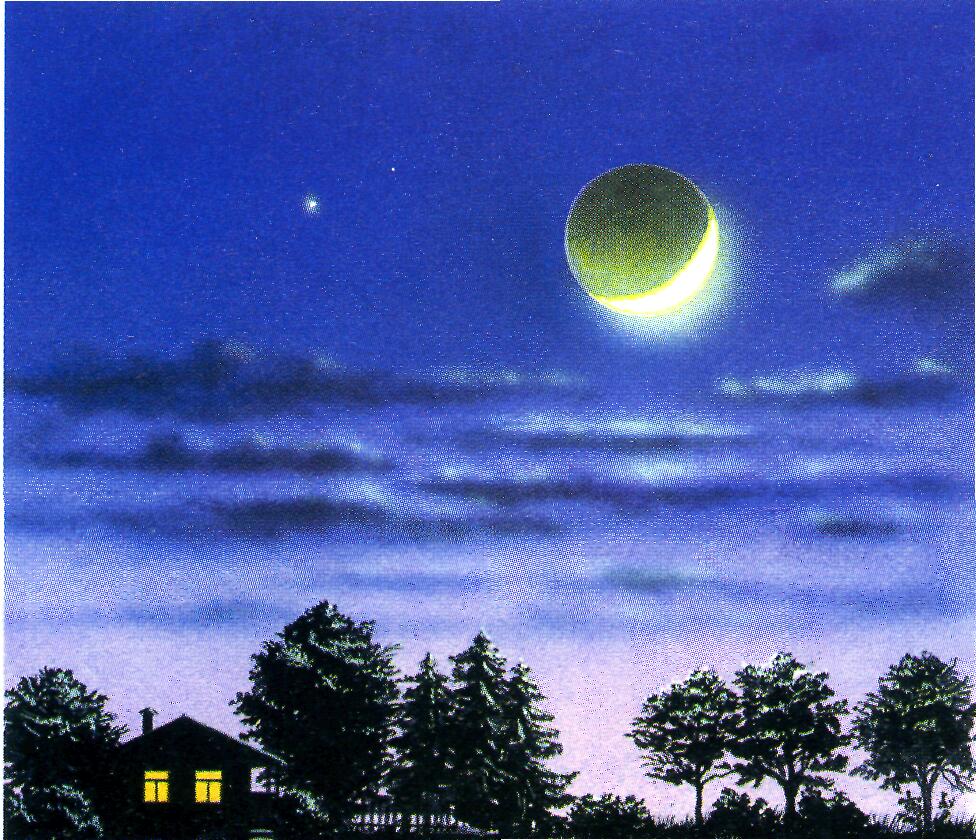 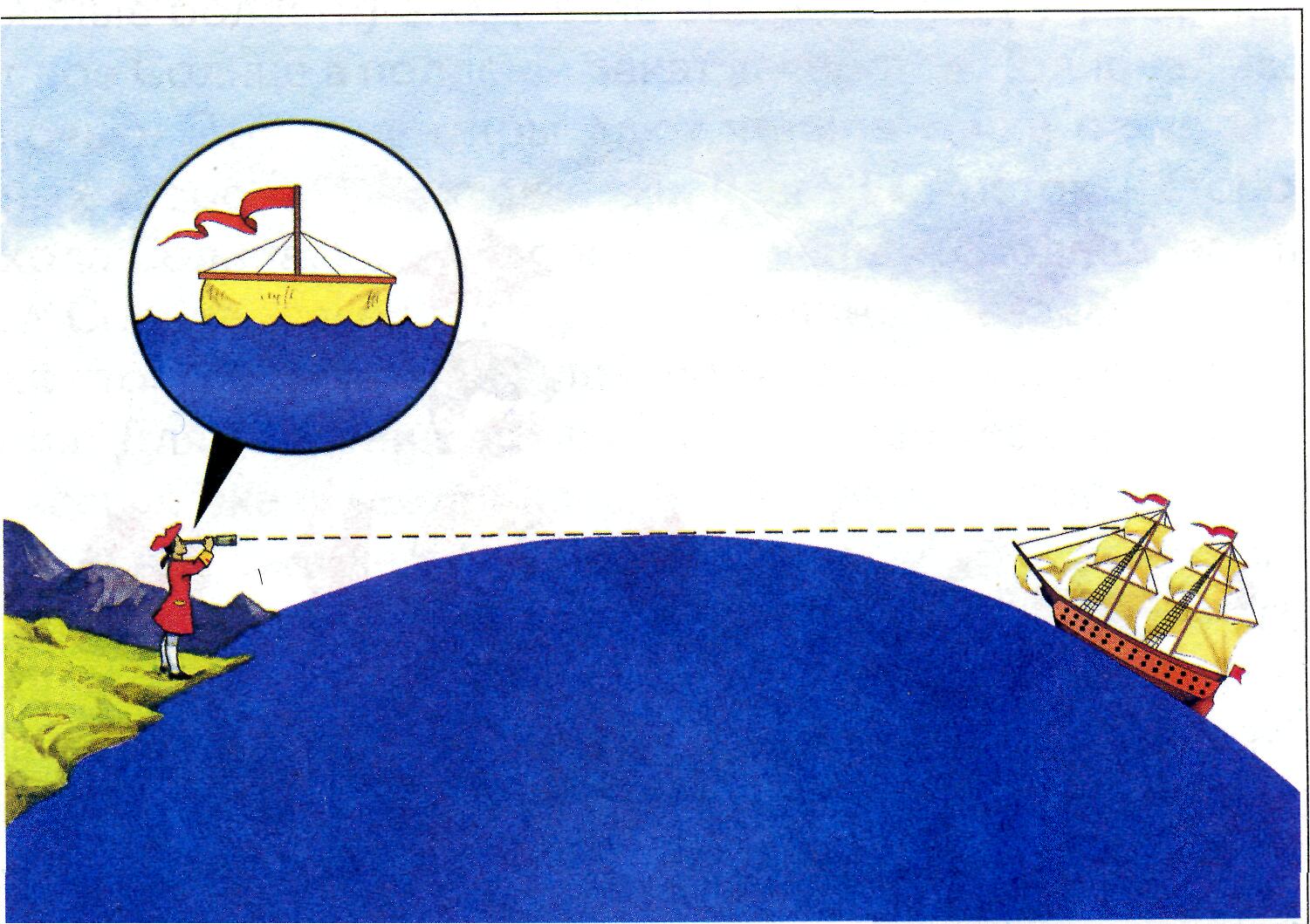 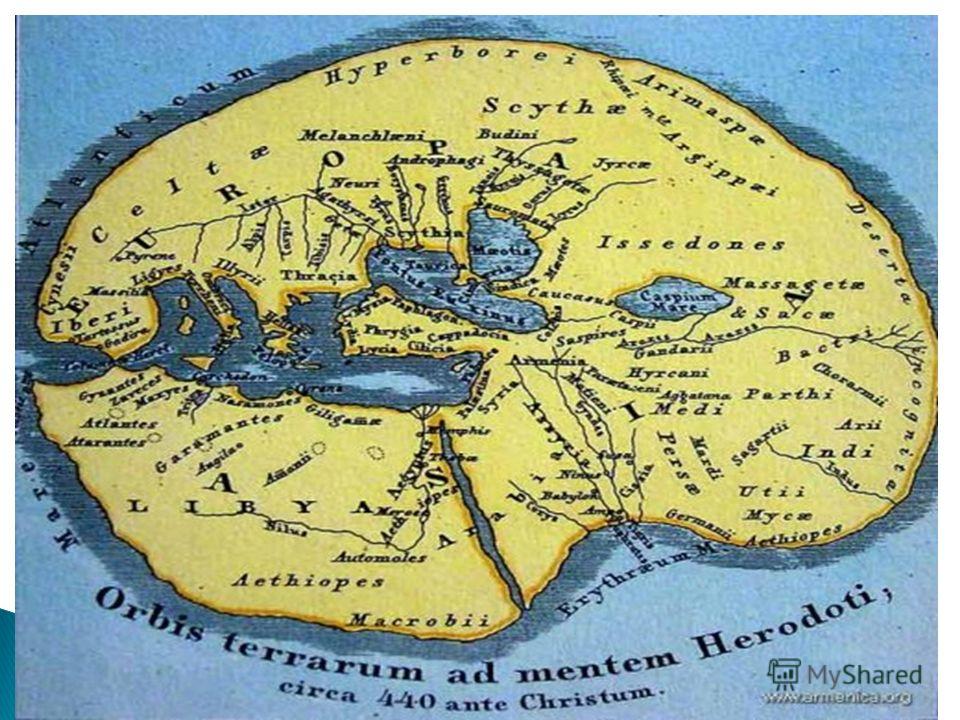 Анаксимандр (VI в.)
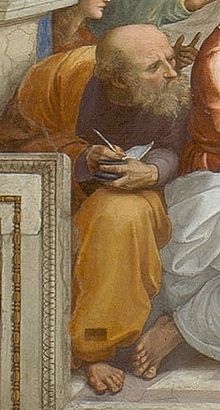 Первая географическая карта
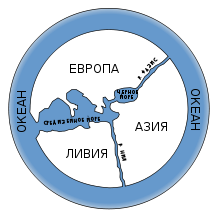 Эратосфен (III в.)
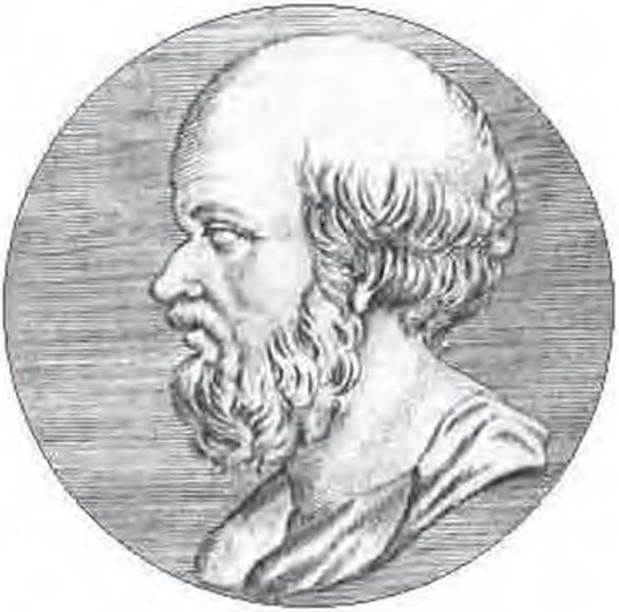 наука «Географика»
 «отец географии»
географическая карта
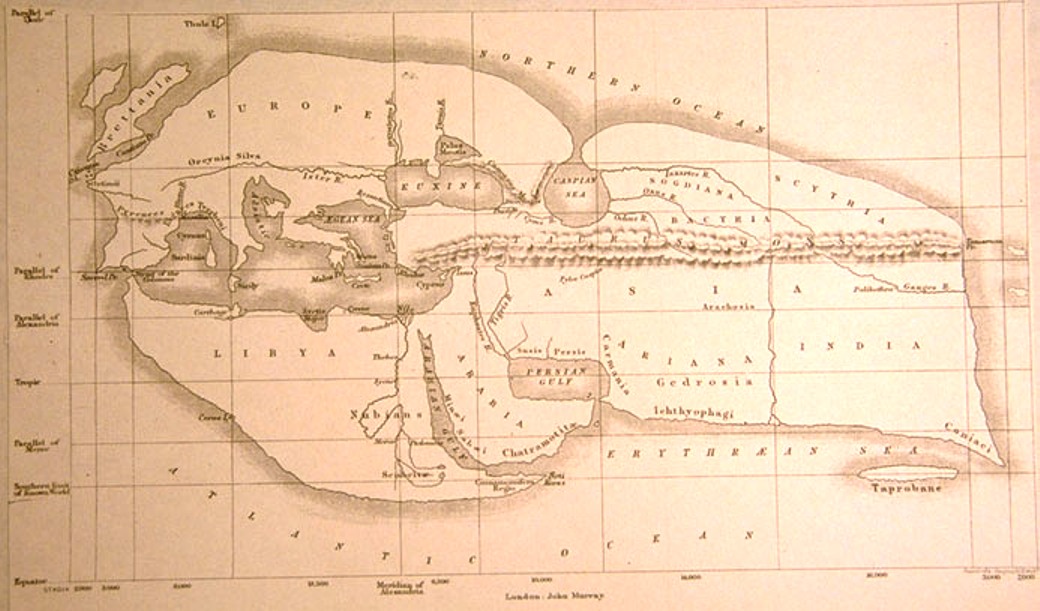 Клавдий Птолемей (II в.)
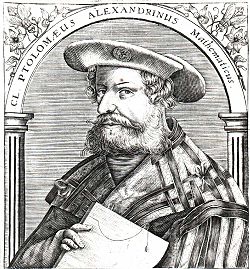 Совершенная географическая карта (градусная сетка, множество географических объектов)
«Руководство по географии»
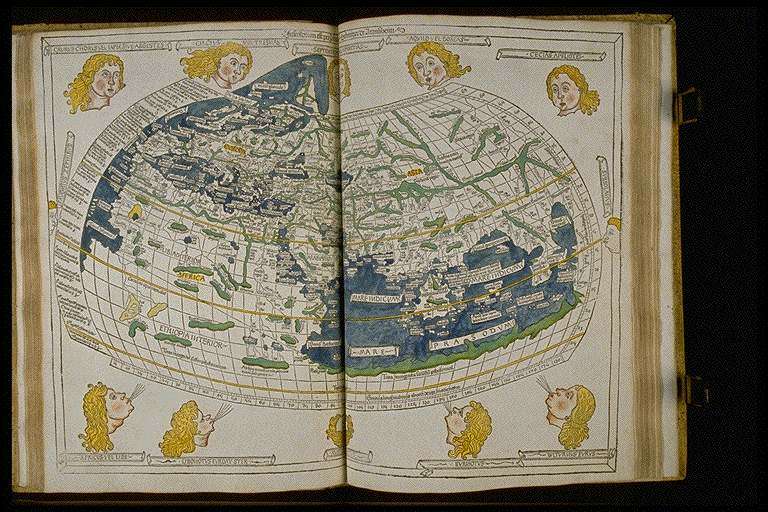 Эпоха Великих географических открытий
Марко  Поло (XII в.)
Прожил в Китае 17 лет: описал Китай, Памир, Южно-Китайское море
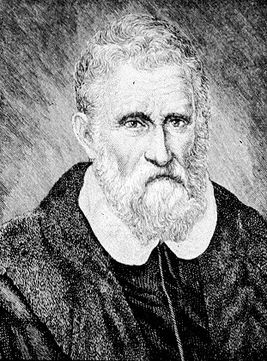 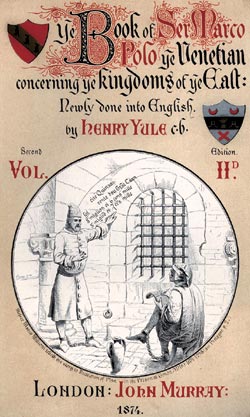 «Книга чудес света»
Христофор Колумб
1492 год
Открыл Америку
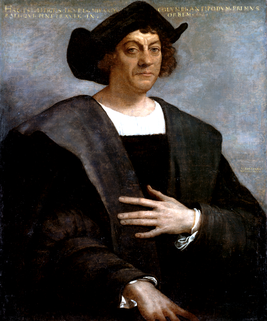 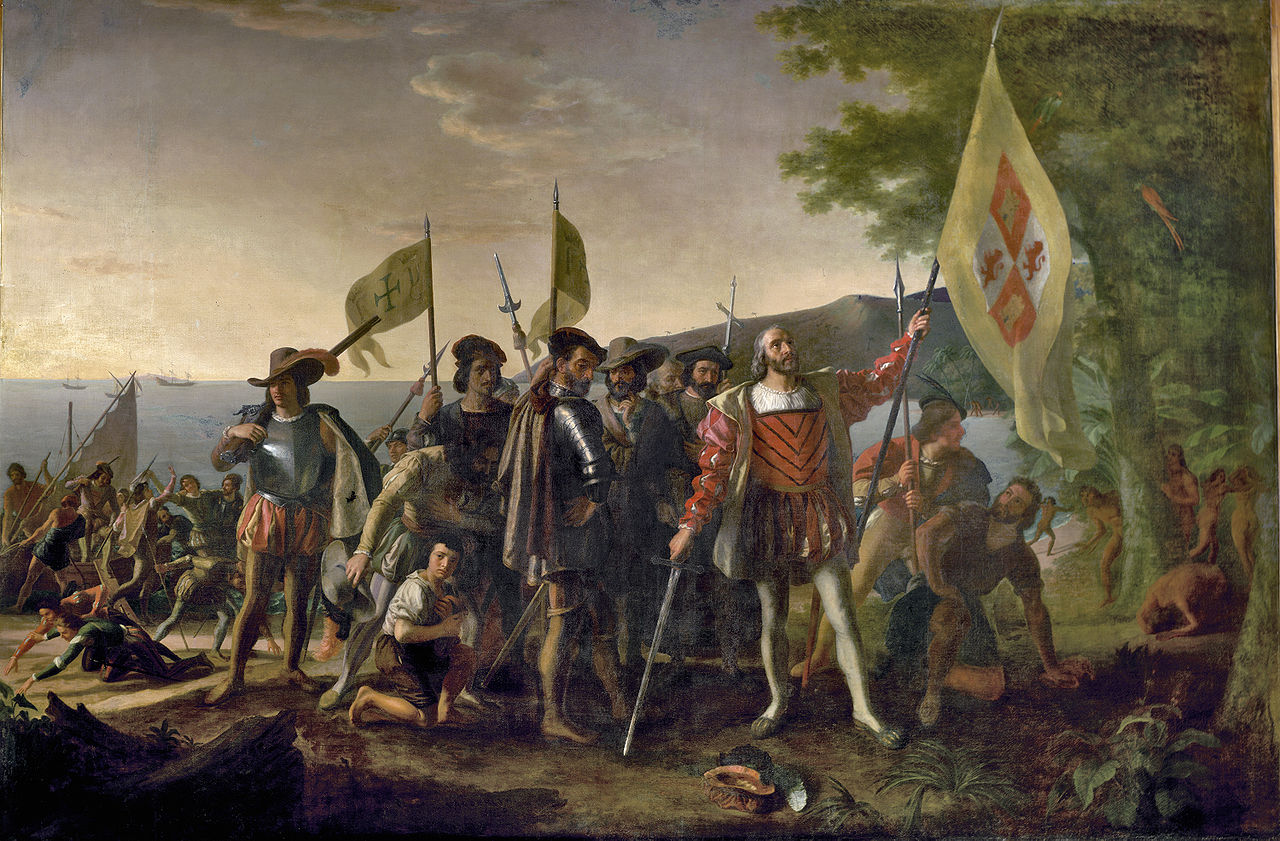 Фернан Магеллан
1519-1522-первое кругосветное путешествие
«Тринидад»
 «Сан-Антонио»
 «Сантьяго»
 «Консепсион» 
«Виктория»
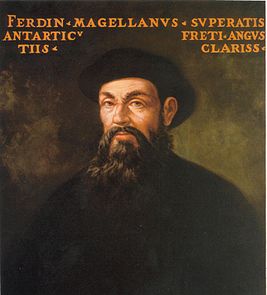 265 человек
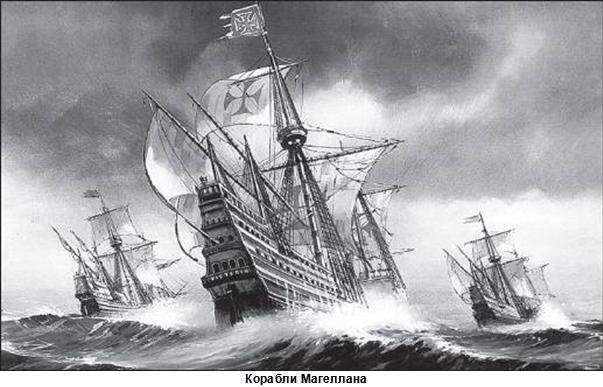 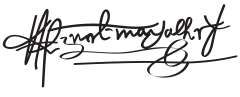 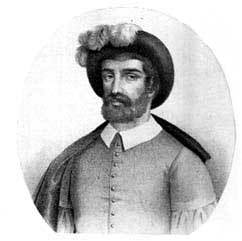 Элькано
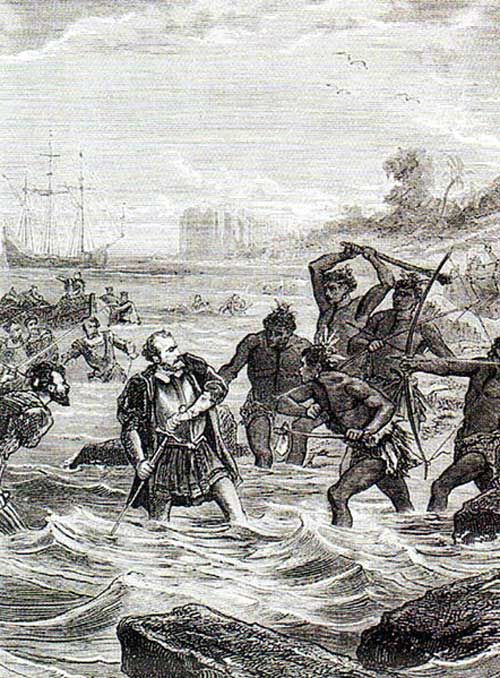 18
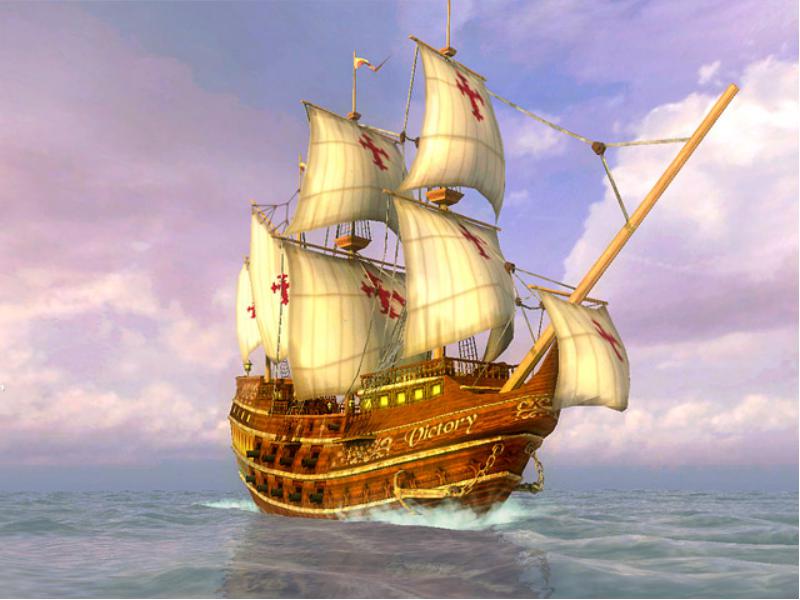 Итоги кругосветного путешествия:
Подтвердилась шарообразность Земли
Открыты Огненная земля, Магелланов пролив, Тихий океан (единство Мирового океана)
 Доказано, что водное пространство преобладает над сушей
  Обнаружен «потерянный день»